銀髮養生村 晚年幸福天地
報告人:
班  級:
學  號:
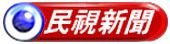 個 案 出 處:                    2010/12/26
2010年12月27日星期一
1/8
一、個 案 情 節 說 明-1/5
1.請插入新聞影片
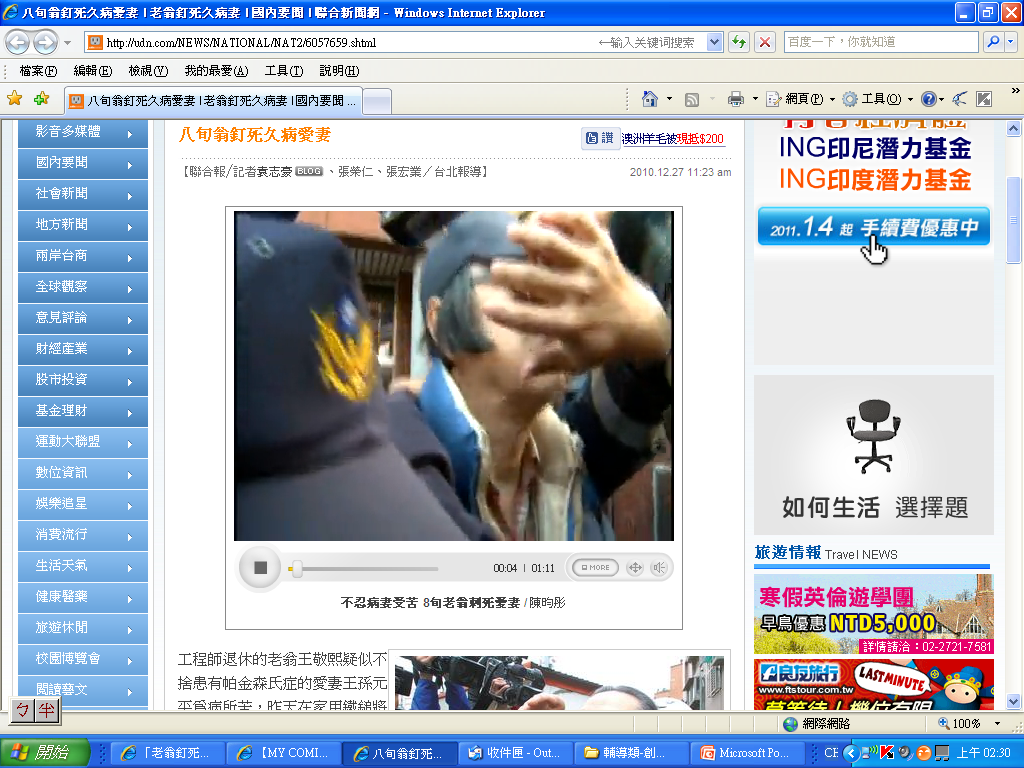 工程師退休的老翁王敬熙疑似不捨患有帕金森氏症的愛妻王孫元平為病所苦，昨天在家用鐵鎚將整支螺絲起子敲進妻子的前額頭頂端，並摀住她的嘴巴釘死後，再向警方自首。
2.頁碼/總頁碼
2/8
2010年12月28日星期二
一、個 案 情 節 說 明-2/5
王敬熙（八十三歲）在台北市三福街家中， 拿了五、六顆疑為ＦＭ２藥物，向坐在餐桌旁椅子上的妻子王孫元平（八十歲）騙稱是胃藥，讓她服下；
王等妻子熟睡後，將座椅轉成面向窗戶，再拿出一支長約十五公分的螺絲起子與鐵鎚出來。 
將近九時，王敬熙站在王孫元平面前，將螺絲起子對著她的前額頭頂端，再拿鐵鎚狠狠釘下，妻子第一下痛醒，但王摀住妻子的嘴巴，繼續搥第二下、第三下，直到整支起子沒入頭蓋骨內才停手。
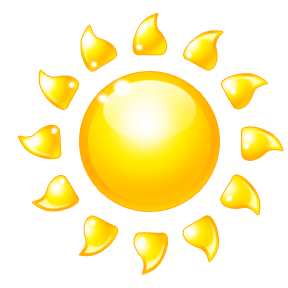 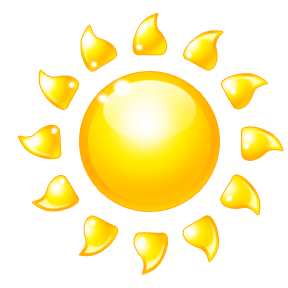 2009年10月27日星期二
3/8
一、個 案 情 節 說 明-3/5
敬熙確定王孫元平已沒氣息，上午九時廿分打電話向警方自首殺妻，並冷靜坐在家中沙發旁的椅子，看著妻子遺體，等著警方上門勘查；
他全程配合警方調查，並在媒體詢問時，向鏡頭說：「為什麼這麼做，都寫在部落格裡了。」
王敬熙供稱，妻子患有帕金森氏症，只要發作，嚴重時四肢至全身都會不斷震顫，外加搖頭和言語不清；而妻子在中秋節前還摔斷腿，裝了四支鋼釘，行走不方便。
他並不是不願意照顧妻子，但看她這麼辛苦的活著，實在很捨不得。
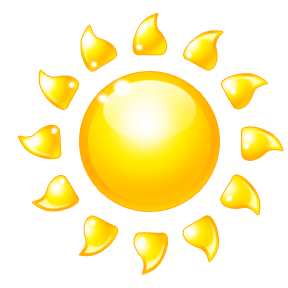 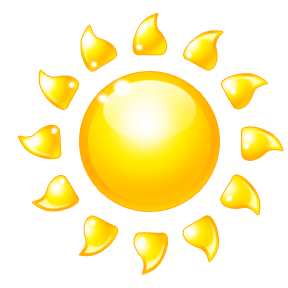 4/8
2009年10月27日星期二
一、個 案 情 節 說 明-4/5
敬熙確定王孫元平已沒氣息，上午九時廿分打電話向警方自首殺妻，並冷靜坐在家中沙發旁的椅子，看著妻子遺體，等著警方上門勘查；
他全程配合警方調查，並在媒體詢問時，向鏡頭說：「為什麼這麼做，都寫在部落格裡了。」
王敬熙供稱，妻子患有帕金森氏症，只要發作，嚴重時四肢至全身都會不斷震顫，外加搖頭和言語不清；而妻子在中秋節前還摔斷腿，裝了四支鋼釘，行走不方便。
他並不是不願意照顧妻子，但看她這麼辛苦的活著，實在很捨不得。
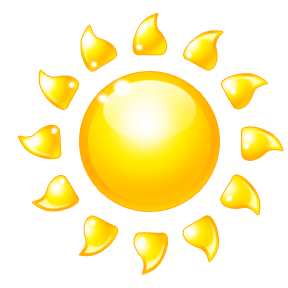 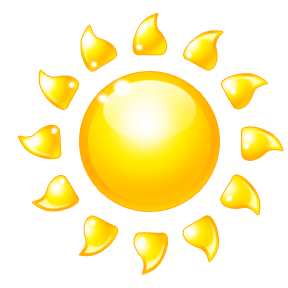 5/8
2009年10月27日星期二
一、個 案 情 節 說 明-5/5
王敬熙供稱，他與老妻十多年前就決定要安樂死，還協議先死的人是福氣，因此要讓妻子先死，而他有責任讓老妻死亡；昨天他突然想起這個承諾，決定付諸實行，在未告訴老妻情況下，讓她先走。 
檢警相驗時，螺絲起子緊緊插進王孫元平頭蓋骨，連法醫都無法拔出，檢警決定剖驗， 釐清致死部位。檢察官指示警方通知兩老人在美國的兩個兒子返台，詢問家屬意見再決定如何處理遺體。 
警方指出，王敬熙的說法只是片面之詞，不代表他與妻子真有協議，因王有透露將隨妻子一起死的念頭，檢警已將他聲准羈押。
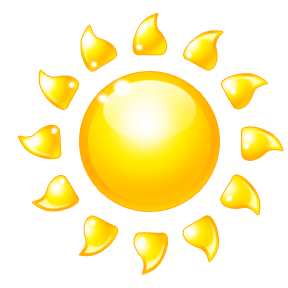 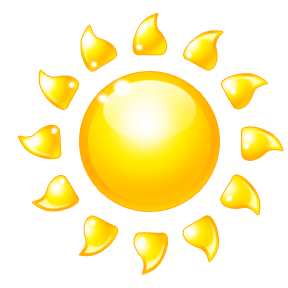 6/8
2009年10月27日星期二
二、個  案  評  論
王老先生點出什麼問題?
1.社會老化。
2.老人照顧安養問題。
3.年輕人工作無法全力照顧家人。
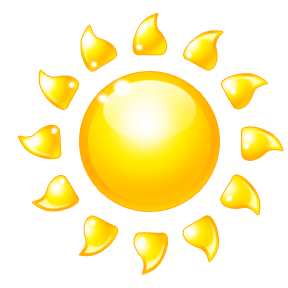 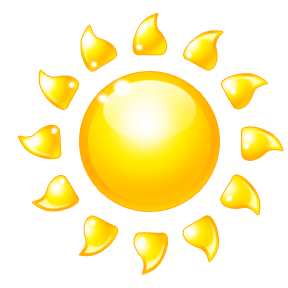 7/8
2009年10月27日星期二
三、創意解決方案-1/2
「老翁釘死久病愛妻」，斗大的新聞標題讓人震驚，究竟是什麼原因，讓一個八旬老翁要結束妻子的生命，但難過之餘，是否也應該思考，我們的社會到底對老人們做了多少？台灣正快速邁向老齡化社會，老人議題勢必是未來的重點，但老人家要的其實不只是三餐溫飽，而是需要家人的陪伴、社會的尊重。
3.請插入新聞影片
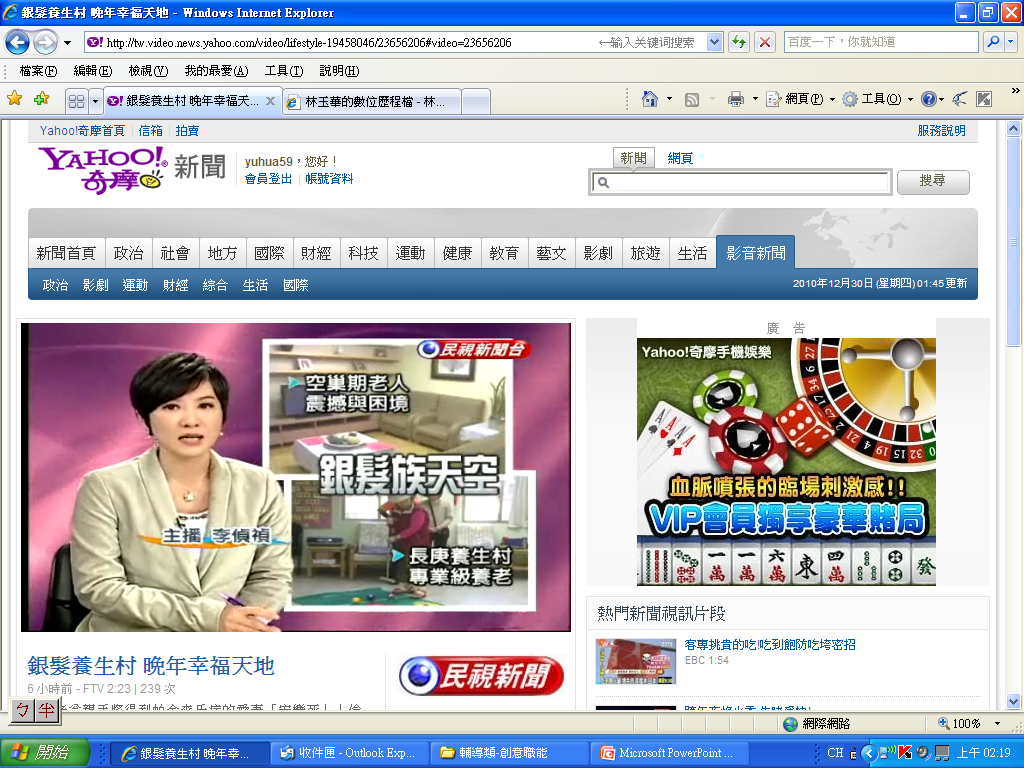 4.頁碼/總頁碼
8/8
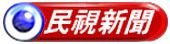 2010年12月28日星期二
三、創意解決方案-2/2
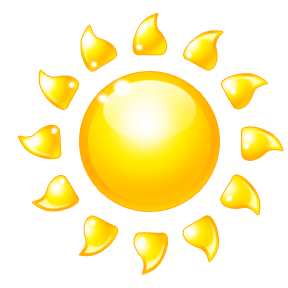 紅灰色外牆，裡頭則是簡單溫馨的擺設，充滿家庭溫暖，隨處可見緊急按鈕，全是為居住者設計，這可不是一般國宅，而是銀髮族享天年的養生村。位在長庚醫院旁，7百戶住家，還依需求規劃成單人跟雙人房，一個1萬8，14坪空間裡，從廚房到廁所，一應俱全，在這裡住了5年的蘇奶奶說，最讓人安心的就是緊急照護設備。怕寂寞的蘇奶奶跟2年前搬來的王阿姨成了好友，因為老公得到帕金森氏症，兒子也不在身邊，王阿姨說自己照顧老公，真的會每天哭，自己住到養生村來，老公則在隔壁長庚醫院由專業護士照料，給自己的時間多了，也開始重新得到快樂。
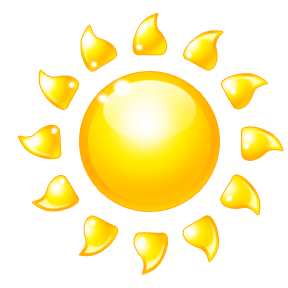 2009年10月27日星期二
9/8
三、創意解決方案-2/2
養生村裡，從KTV到撞球間一應俱全，銀髮族在這裡得不只有生命的尊嚴，還有快樂跟學習，民間企業為中產銀髮族設計了一個快樂天堂，也成了政府要為台灣高齡化社會的借鏡。
健康風! 遊樂園變身養生村
綠意盎然的森林步道，全家人沿著石階漫步，沿路邊欣賞這大自然的美景，這一趟芬多精之旅，既健康還能消耗熱量，經過大自然的洗禮，再來個SPA水療，還能邊聊天邊玩水，最後再進入蒸氣烤箱，一身疲勞全部消散。
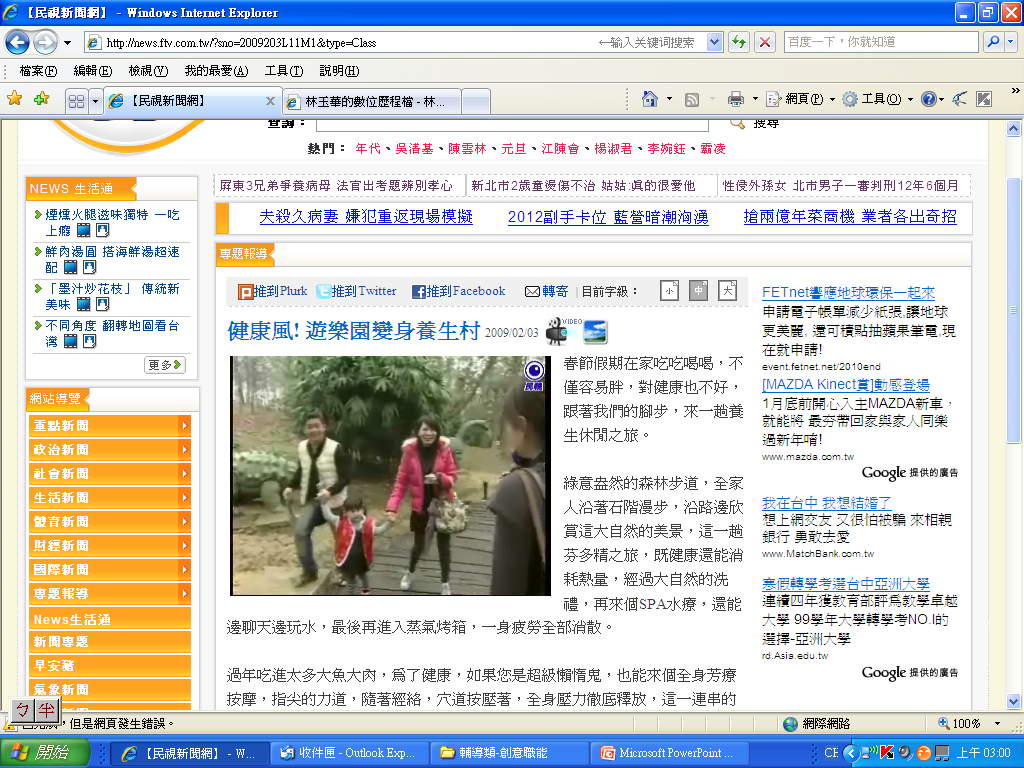 2009年10月27日星期二
10/8
四、結  論
改善效益分析?  
老人?   
年青人? 
商機?
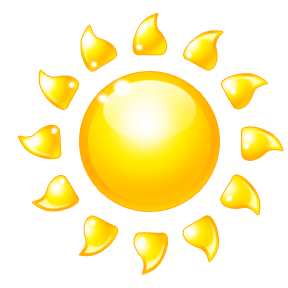 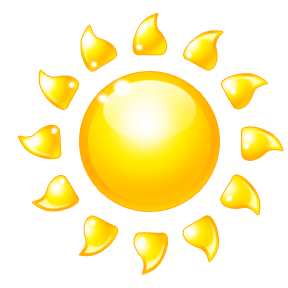 2009年10月27日星期二
11/8
報 告 完 畢
5.報告至少3個
參考出處
資料出處:
1.聯合報╱記者袁志豪、張榮仁、張宏業／台北報導2010.12.27 11:23 am  http://udn.com/NEWS/NATIONAL/NAT2/6057659.shtml
2民視新聞http://tw.video.news.yahoo.com/video#video=23656206
3.民視新聞http://news.ftv.com.tw/?sno=2010C29N06M1&type=Class
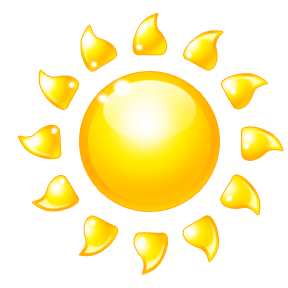 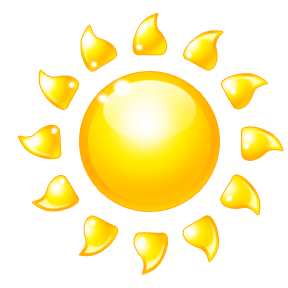 2010年12月28日星期二
12/8